Esercitazione photoshop
Bicchi Alessandra 
a.a. 2018/2019
Utilizzo strumento curve e luminosità/contrasto (foto prima e dopo)
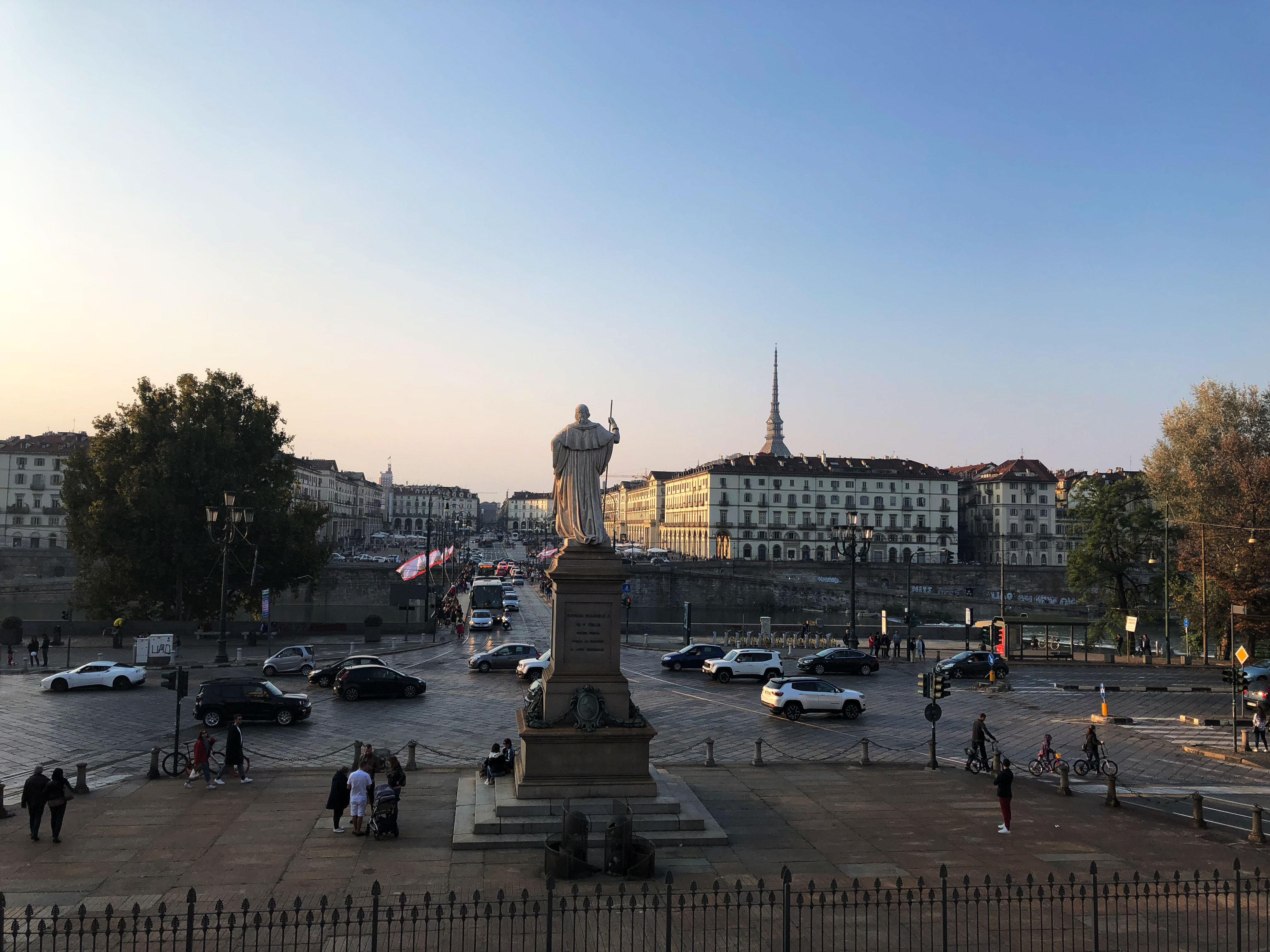 Foto ritratto: correzione imperfezioni, miglioramento della luce e cambio colore degli occhi (foto prima e dopo)
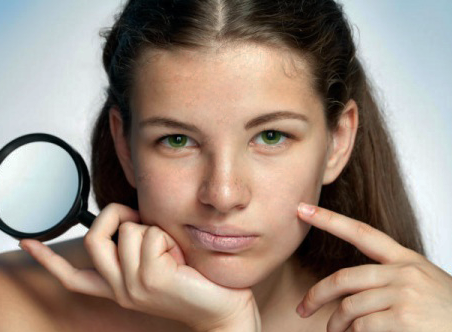